ABFRAGE NEUHEITEN KEY FACTS
Category Management – 2024
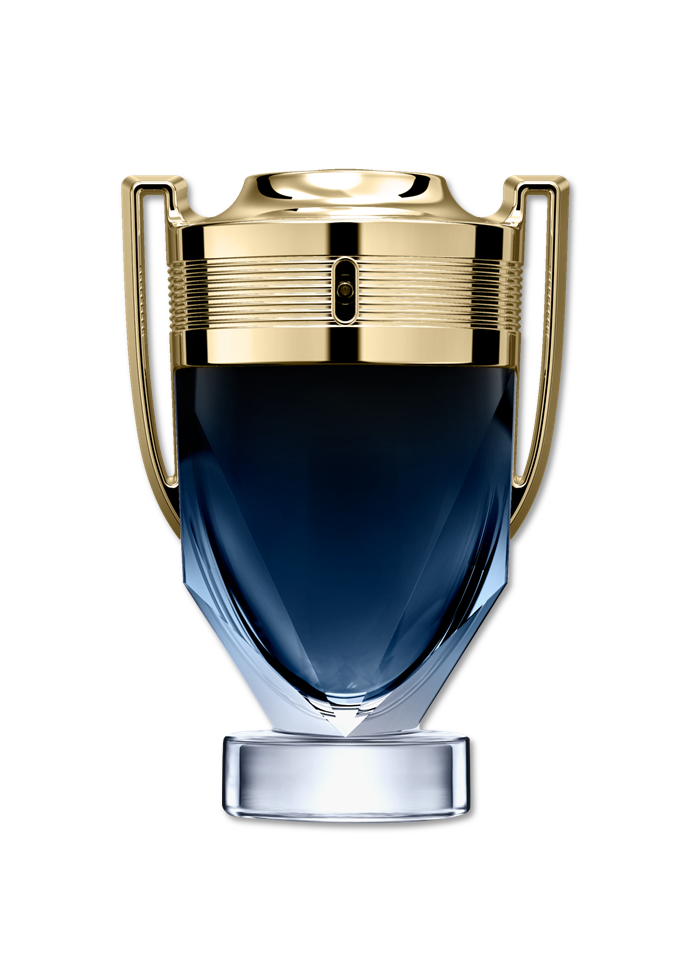 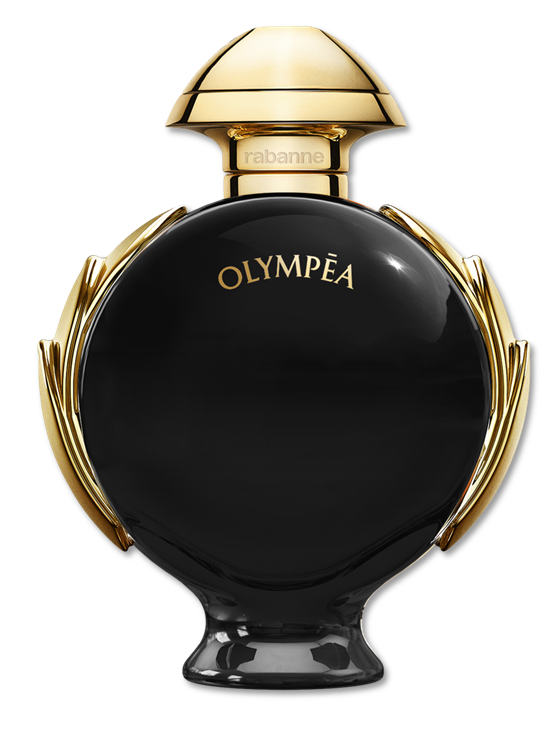 Launchpriorisierung im Kalenderjahr
Invictus Parfum Parfum & Olympéa Parfum Parfum
Prio 1
Prio 3
Prio 2
x
Marketing / Kommunikation
Markenkommunikation
Kommunikationszeitraum / MediaDetails: Was? Wann? Wo?: Mediapläne anbei
26.02.- 07.04.2024
Digital
TV
x
x
Social Media
ADTV
Print
Influencer / Spokesperson
Funk
Andere
OOH
YBPN
Key Benefits der Neuheit und/oder Duftnoten:
Invictus Parfum Parfum                                          Olympéa Parfum Parfum 
holzig aromatisch fougere
Kopfnote: Lavendel
Herznote: Schwarze Seife
Basisnote: Sandelholz - Cashmeran
xx.xx.- xx.xx.xxxx
BA-Promotion
Mediapromotion ohne Mailing
Amber
Kopfnote: Pinker Pfeffer - Pflanzen-Akkord
Herznote: Jasmin - Orangenblüte
Basisnote: Vanille - Cashmeran
BA-Promotion mit Mailing
BA Premium Mailing
Pieper Marketing Mix
CRM
POS
Digital
Olympéa: 10 ML Travelspray 
1,5 ML SamplesGWP AufstellerInvictus: 10 ML Travelspray 
1,5 ML Samples
Mailing
10.02.2024
Promotionfläche
Schaufensterdekorationen
Letzter Bestelltermin
GWP / Luxustestmuster
Andere onsite Tools
Indoor Tools(Zweitplatzierung, T-Gondel, POS-Säule, power table, u.ä.)
Beauty Booklet
20.02.2024
Print
Liefertermin
Newsletter
Pieper-Prospekt
Social Media
26.02.2024
OCD (on counter date)
Tester
Ja
Nein
Beauty-talk
x
Seite 2
MEDIAPLAN
2nd  HALF
1ST HALF
Q3
Q4
Q1
Q2
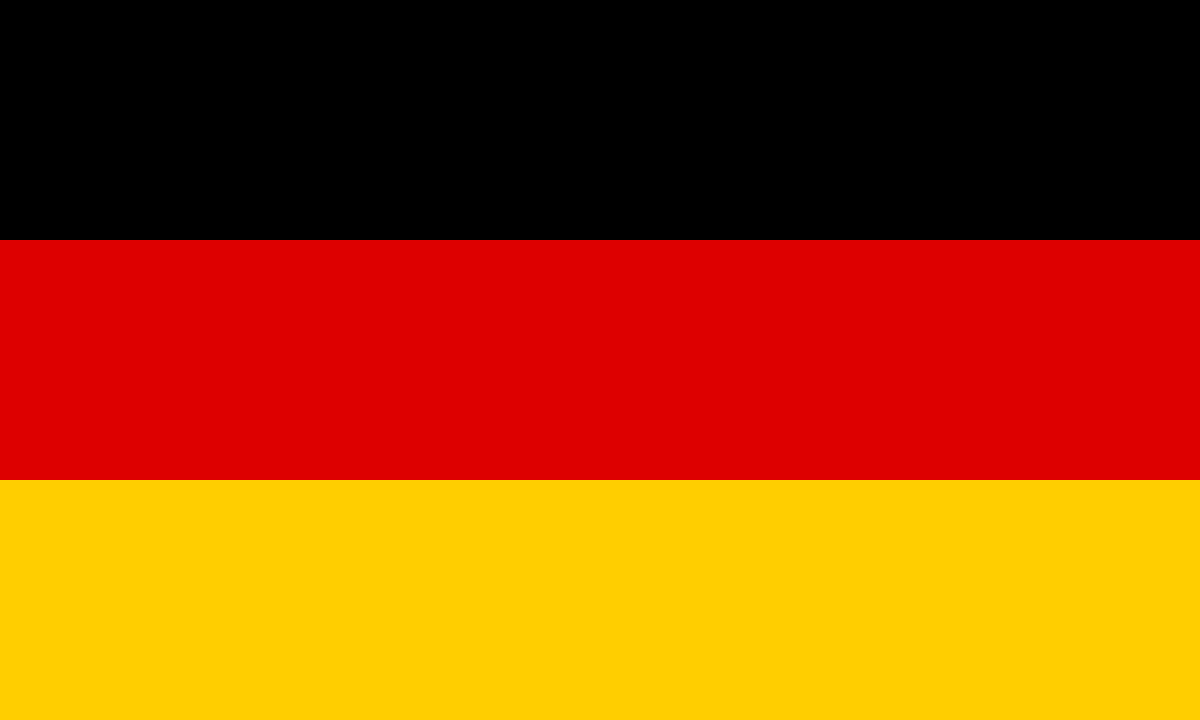 BTS
MD
FD
S.VAL
BF
EASTER
SUMMER
XMAS
CW 46 - 52
26.02 – 07-04.
TV
INVICTUS/
OLYMPEA
DIGITAL
Seite 3